İç Anadolu Bölgesi koşullarında AquaCrop modeli kullanılarak farklı sulama ve ekim zamanlarında buğdayın verim tahmini
Proje Özeti
Bilgisayar tahmin modelleri ürünlerin çevresel streslere tepkisini ölçmek ve alternatif yönetim uygulamaları test etmek amacıyla kullanılmaktadır. Tarımda bitki gelişiminde müdahale edilemeyecek olan faktörler meteorolojik parametrelerdeki değişimler ve atmosferik olaylardır. Bu yüzden iklim değişiminin tarıma olan etkisini analiz etmek ve olası etkilerinin önceden tedbir alınabilmesi için bitki-iklim benzeşim modelleri geliştirilmiştir. Birleşmiş Milletler Gıda ve Tarım Teşkilatı (FAO) tarafından geliştirilmiş olan AquaCrop modeli bitki, su, çevre ve atmosfer olayları ile verimi ilişkilendiren ve karmaşık olmayan bir modeldir. Bu model; farklı yetiştirme koşulları ve sulama uygulamaları altında, su tüketiminin fonksiyonu olarak verim tahmini yapmaktadır. 
Modelin kullanılması ile genel olarak;
 Belirli bir alandaki veya bir bölgedeki verim açığının ortaya konması maksimum verimin elde edebilecek sulama programlarının (dönemsel ve işletimsel kararların alınması) geliştirilmesi 
Geleceğe yönelik iklim senaryolarının analizlerinin yapılması 
Kısıtlı su kaynaklarının optimizasyonunun  (ekonomik, yeterlilik ve sürdürülebilirlik kriterleri gibi) sağlanması 
Su dağıtımı ve diğer su politikası ile ilgili olaylarda karar vericilere kolaylık sağlanması mümkün olabilmektedir. 
 Bu proje ile; Orta Anadolu şartlarında farklı sulama ve ekim zamanlarına bağlı olarak buğdayın verim tahmininde Aquacrop modelinin kullanılması ve modelin kalibrasyonu ile validasyonu yapılarak model sonuçları gerçek arazi değerleri ile karşılaştırılması amaçlanmıştır. Modelin geçerliliği test edildikten sonra farklı iklim senaryoları altında Orta Anadoluda bulunan Tarım işletmelerinden Altınova ve Polatlı’da bulunan buğday ekili alanlardaki veriler kullanılarak iklim senaryolarına göre verim tahmin haritaları üretilecektir.  Böylece;
 Yarıkurak iklim koşularında AquaCrop simülasyon modeli ile bölgesel düzeyde ürün izleme ve verim tahmini yapılabilecek,
Ekim tarihinin değişmesi durumunda verimde ortaya çıkabilecek değişiklikler tahmin edilebilecek,
Farklı sulama stratejilerinde toprak profilinde oluşacak nem düzeyleri ve bitki su tüketim değerleri, su kullanım etkinliği ve su-verim ilişkileri belirlenebilecek
Sıcaklığın artması veya yağış oranının azalması durumunda verimde ortaya çıkabilecek değişmeler tahmin edilebilecektir.
 Anahtar Kelimeler: AquaCrop modeli, İç Anadolu Bölgesi, buğday, iklim değişikliği
PROJE LİDERİ
YARDIMCI ARAŞTIRICILAR
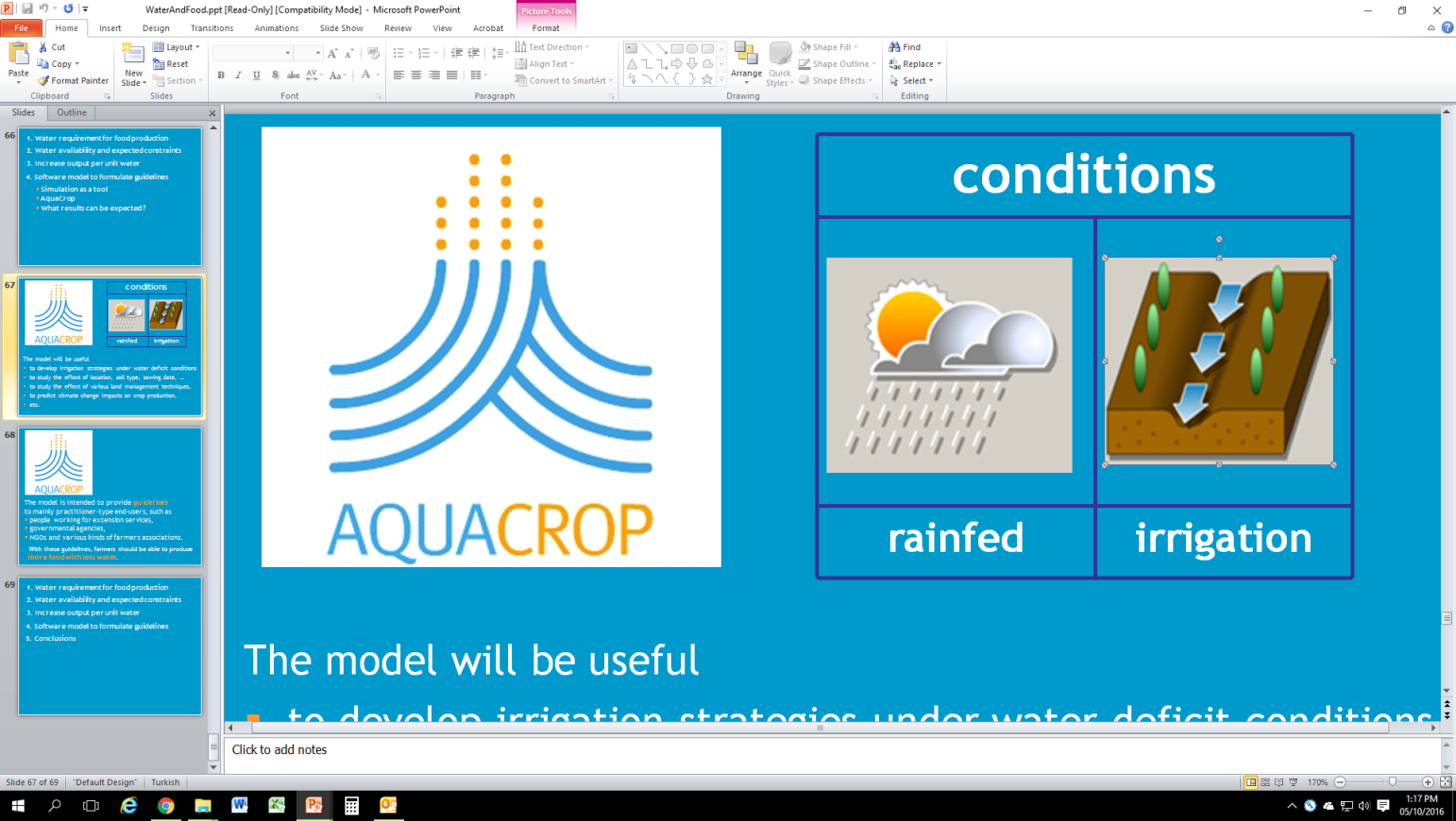 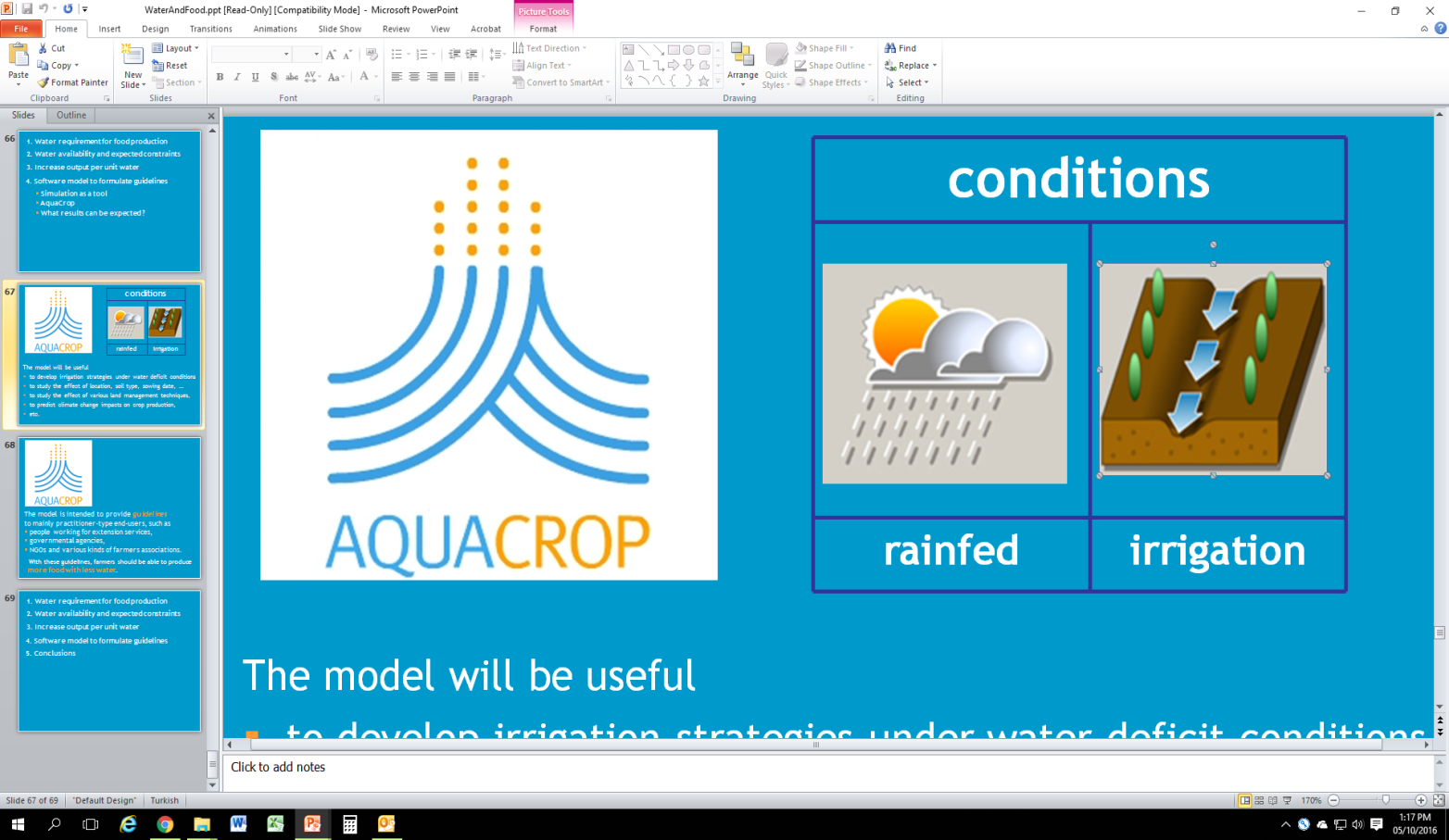 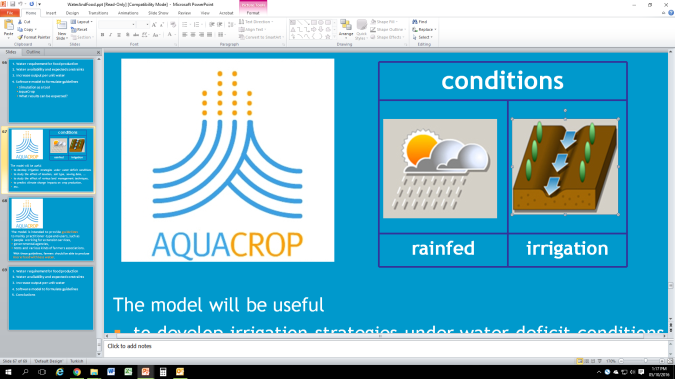